Wing walking
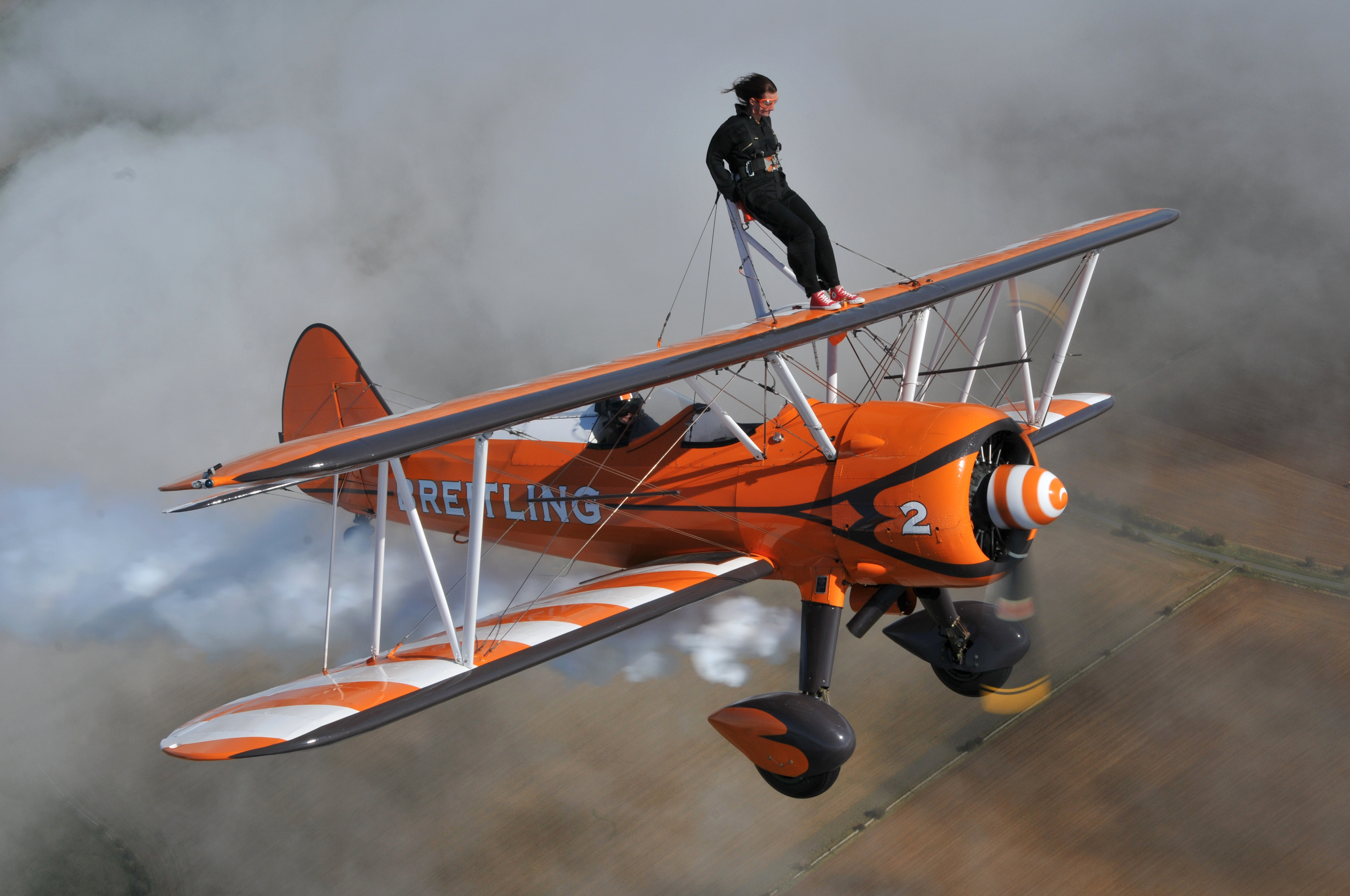 A.H.
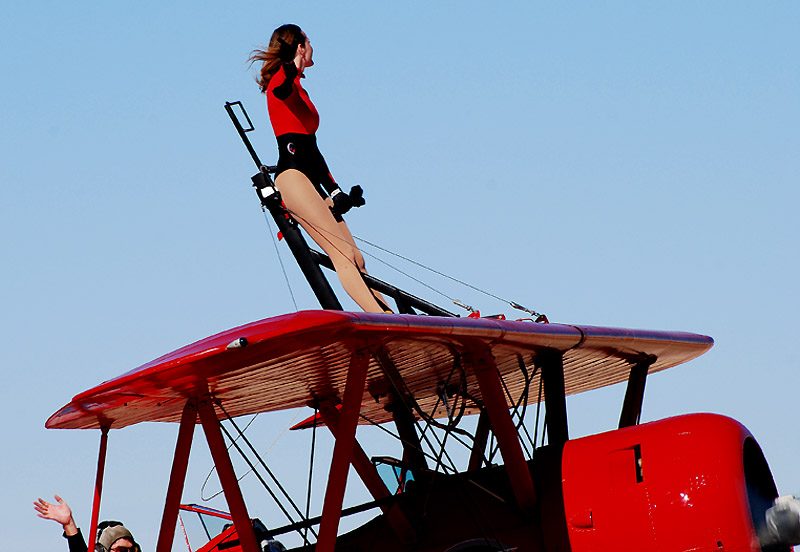 Basic information
it’s the act of moving on the wings of an airplane during flight
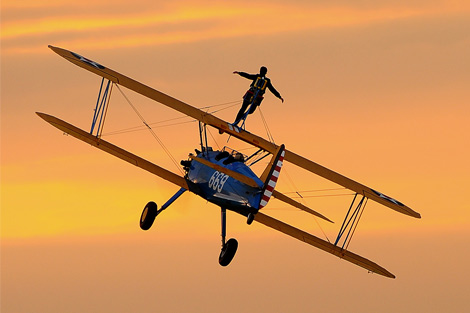 History
The first wing walker:
 26-year-old Ormer Locklear
World War I. 
climbed out to fix a problem (a mecanical issue)
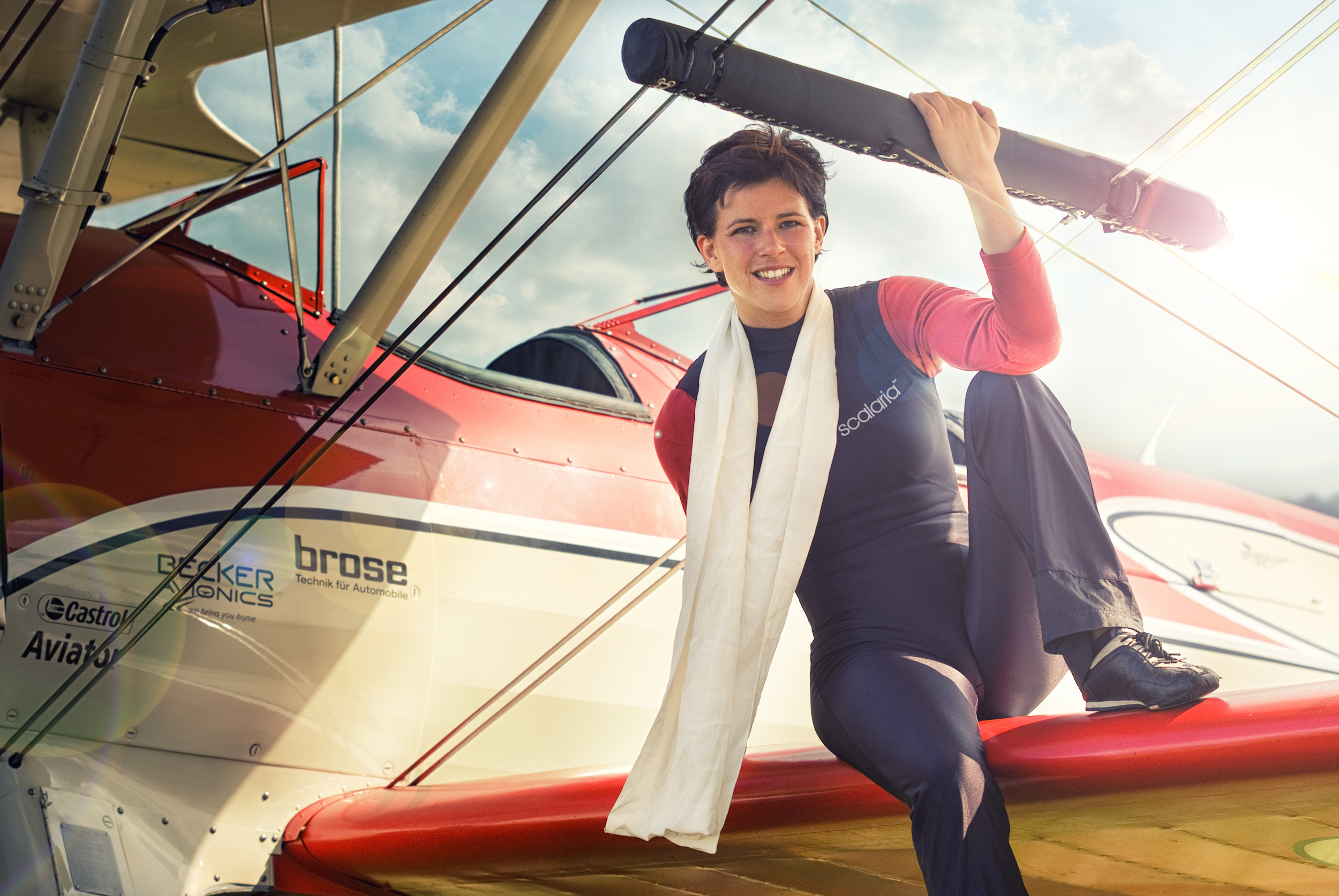 Peggy Walentin
the most famous wing walker
from Germany
Videos
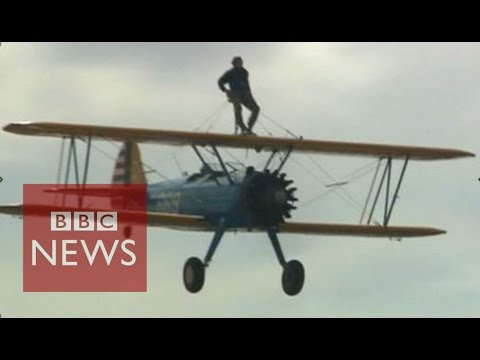 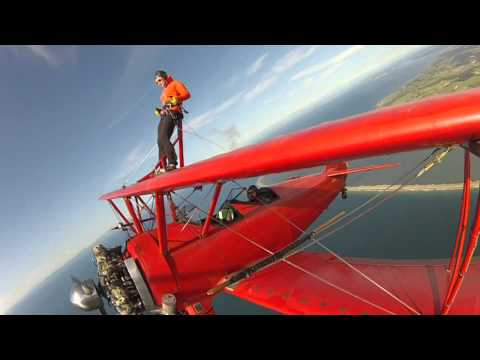 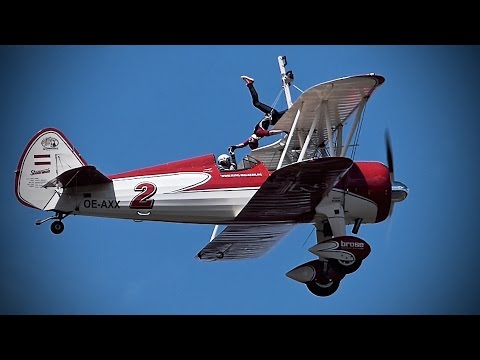 Thanks for your attention